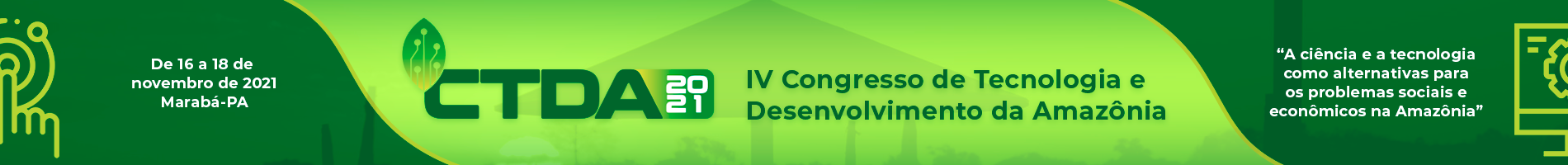 Título do Trabalho
Autor 1, Autor 2, Autor 3, Autor 4
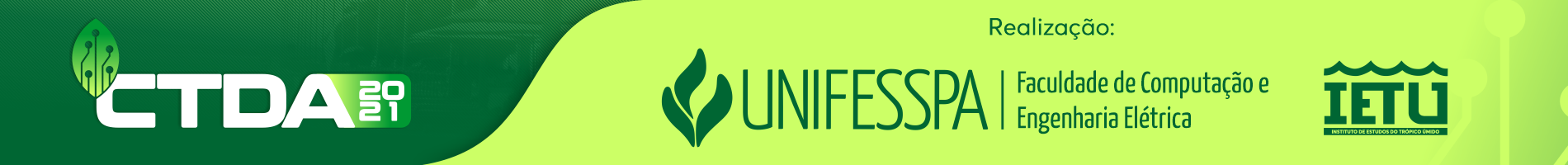 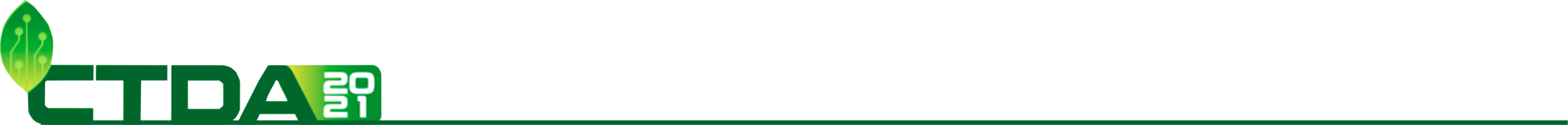 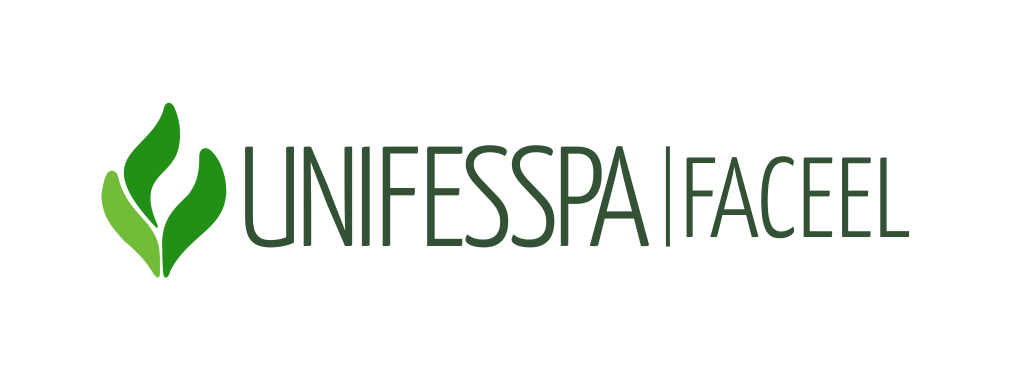 Texto texto texto  texto texto texto texto  texto texto  texto texto texto texto
 texto texto  texto texto
Texto texto texto  texto texto texto texto  texto texto  texto texto texto texto
 texto texto  texto texto
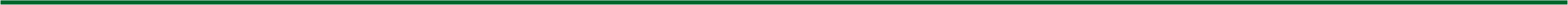 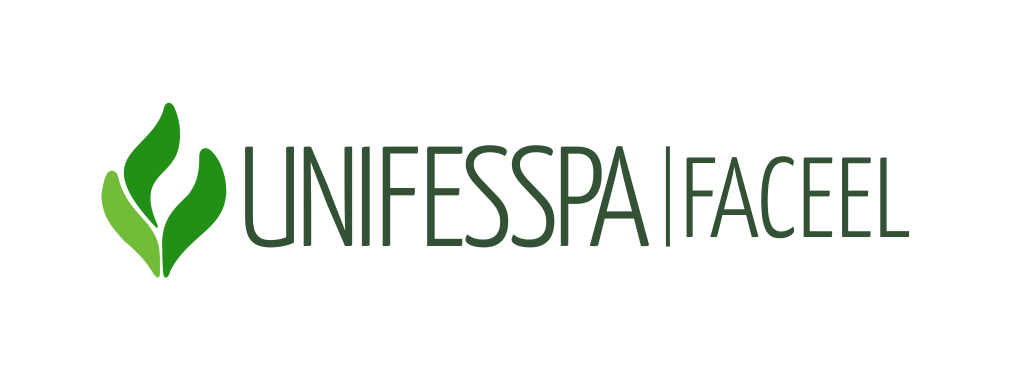 2
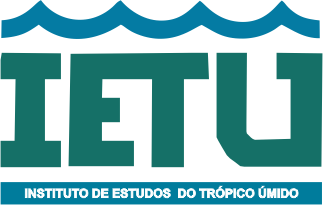 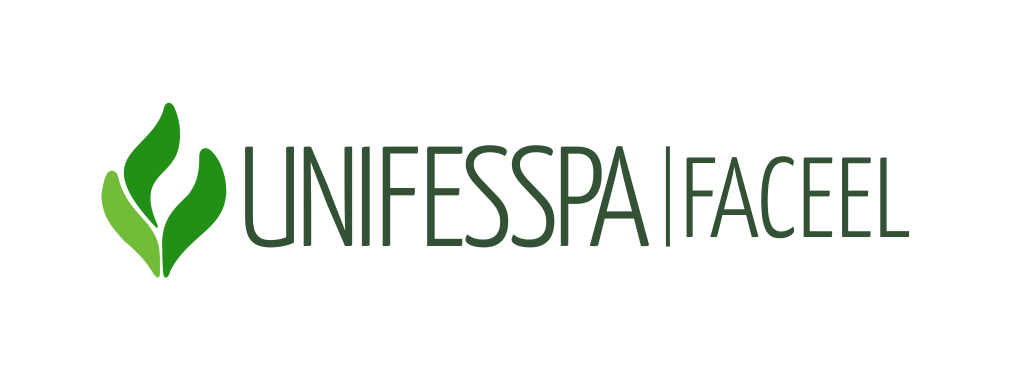 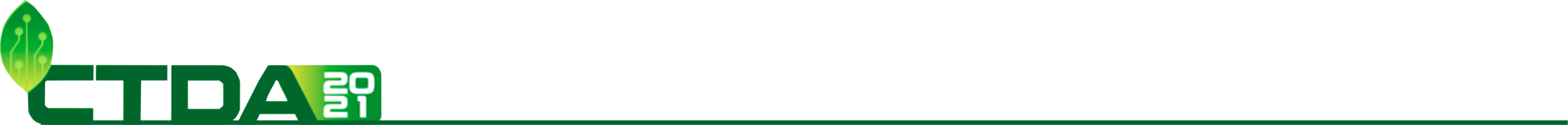 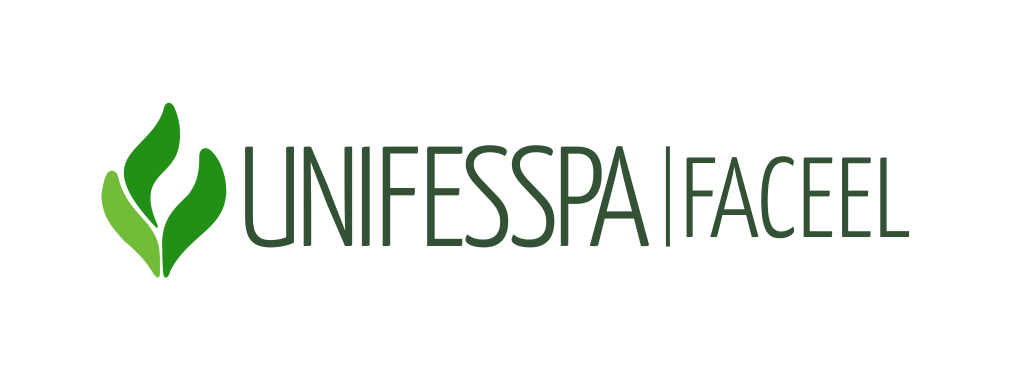 Texto texto texto  texto texto texto texto  texto texto  texto texto texto texto
 texto texto  texto texto
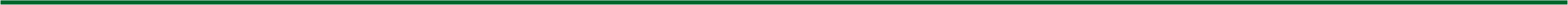 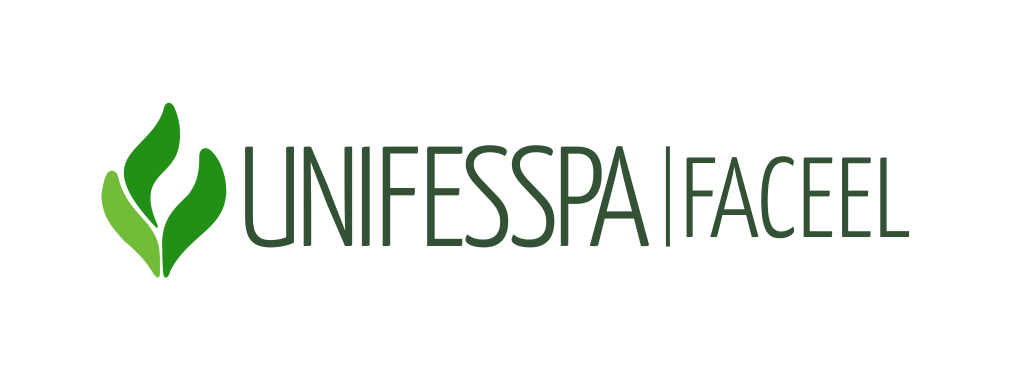 3
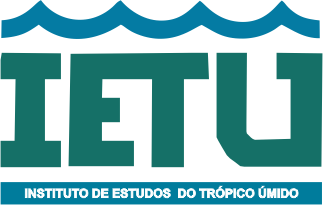 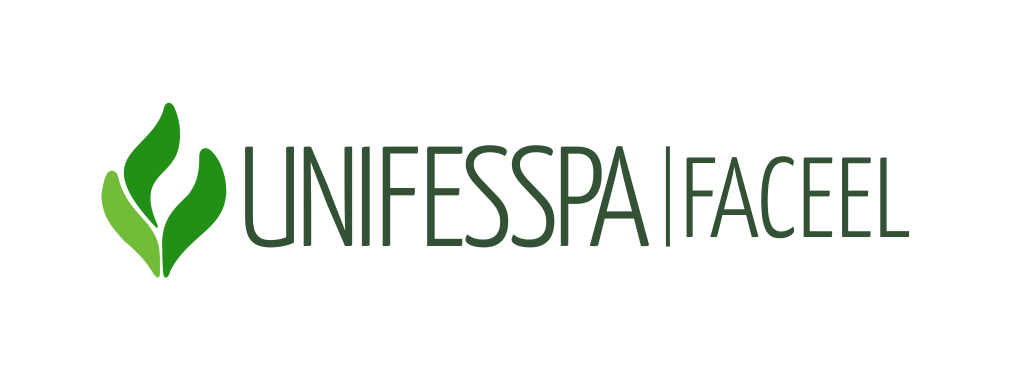 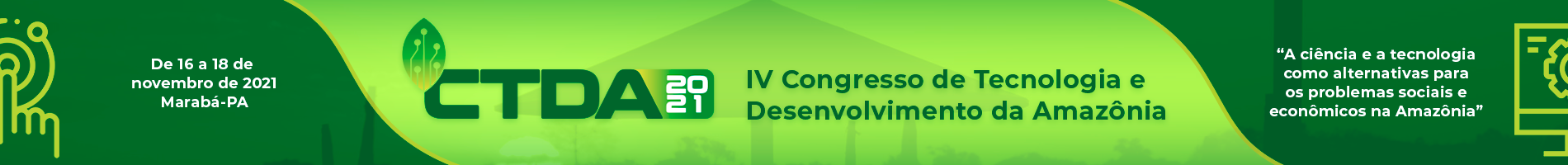 Agradecimentos
Autor 1 (e-mail - Instituição), Autor 2 (e-mail - Instituição), Autor 2 (e-mail - Instituição), Autor 3 (e-mail - Instituição), Autor 4 (e-mail - Instituição)
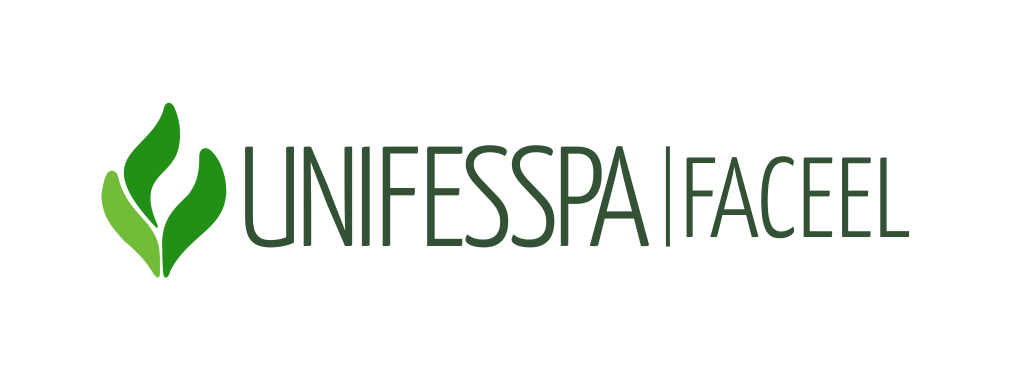 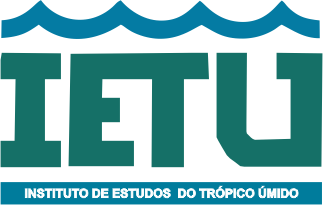 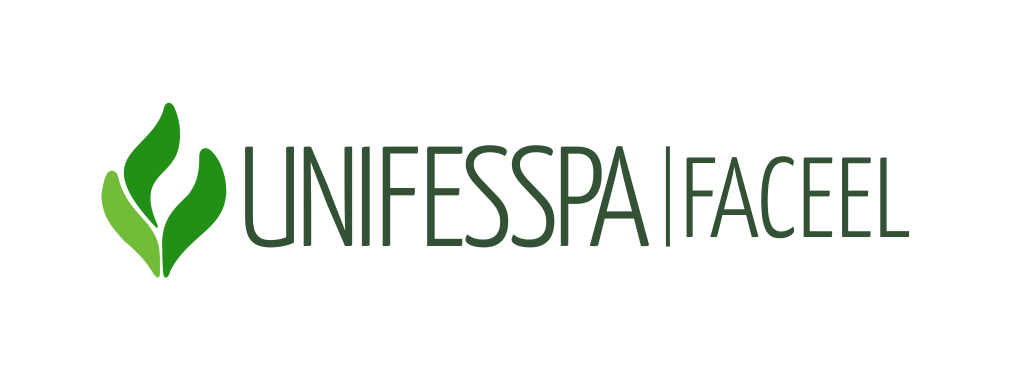 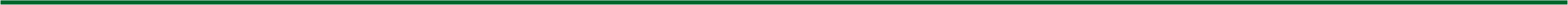 4